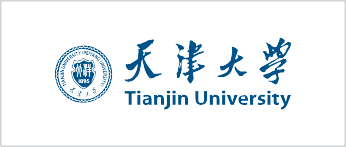 AQUAdex: A Highly Efficient Indexing and Retrieving Method for Astronomical Big Data of Time Series Images
Zhi Hong （洪智）

School of Computer Software,
Tianjin University, Tianjin 300350, China
Outline
Background
Related Work
AQUAdex Indexing Method
Experimental Result
Conclusion & Future Work
Background
The problem of increasingly massive data sets
an ocean of data available
only a cup of that is really usefully for a specific demand
In the field of astronomy
China-VO accumulated over 100TB of observation data
a standard file type: FITS (ASCII metadata)
Time Series Image
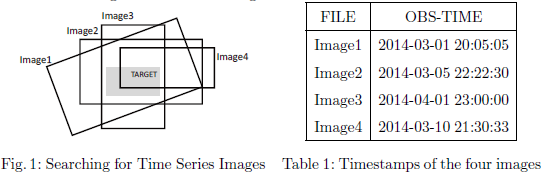 [Speaker Notes: Big data: has attracted attention from both the industry and the academia
FITS:  Flexible Image Transport System]
Related Work
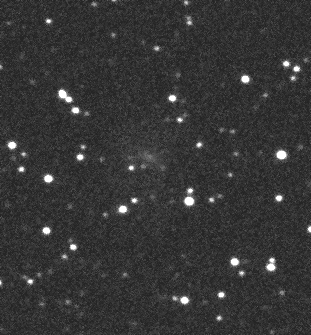 Hadoop
SciDB
Hadoop-GIS
SDS/Q
PostgresRAW
Starcatalog
[Speaker Notes: Hadoop, which is based on the MapReduce model, is widely used in Big Data applications like data warehouse, data mining, etc.

SciDB, specially designed to work on multi-dimensional data

Hadoop-GIS, capable of efficient spatial queries, used in map applications as well as in medical image processing.

SDS/Q: specializes in processing HDF5 data

PostgresRAW: supports queries on a starcatalog file as large as 12GB.]
Querying for Time Series Images
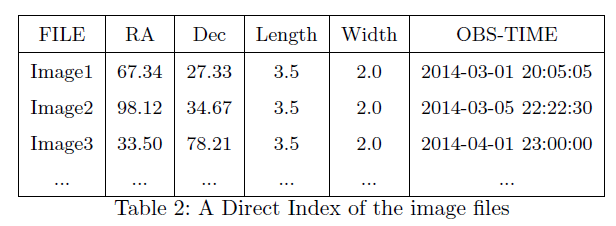 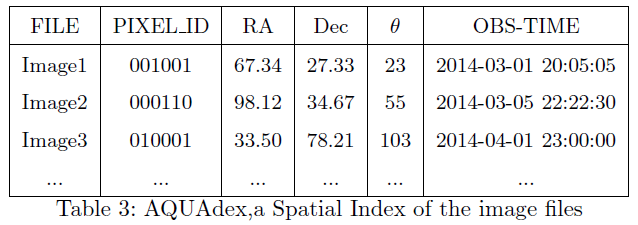 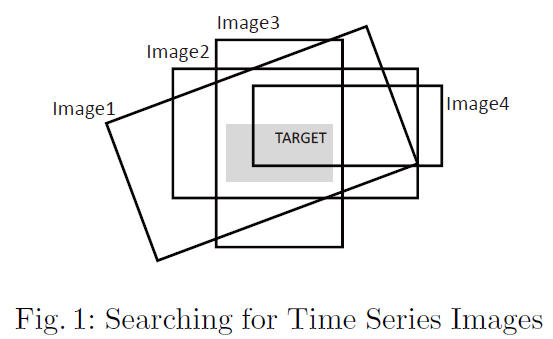 Direct Indexing
AQUAdex
Sky Partitioning with HEAPlix
E
D
A
C
B
[Speaker Notes: HEALPix (Pixels)

Neighboring pixels (have common edge)

From point to area


下一页开头说明data from AST3]
Experimental Results
Indexing building overhead


Within acceptable range
Only a one-time thing
Easily expendable
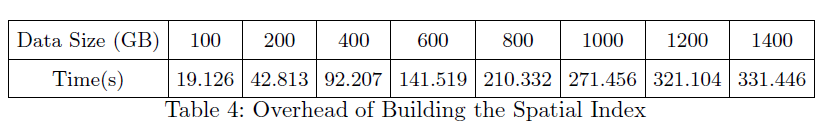 [Speaker Notes: Data is provided by the AST3 team. This is actual observation data collected during the first 3 months in Mohe, China.]
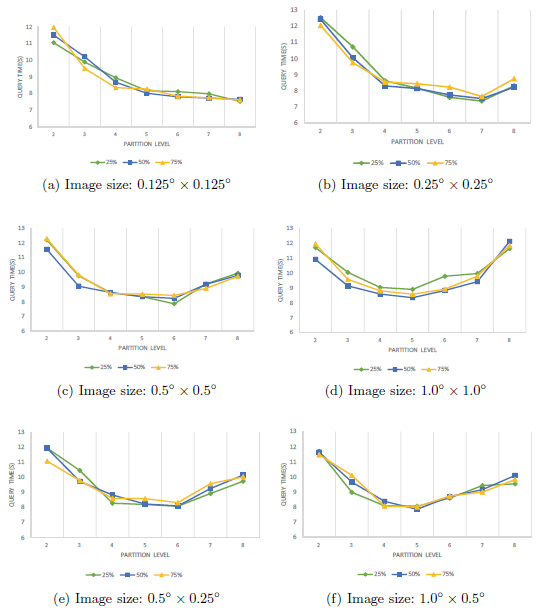 Experimental Results
Partition level N
Image size
Target size
[Speaker Notes: As the image size quadrupled, the optimal partition level decreased by 1

The longer side is the deciding factor for rectangular (not square) images]
Experimental Results
Query Performance
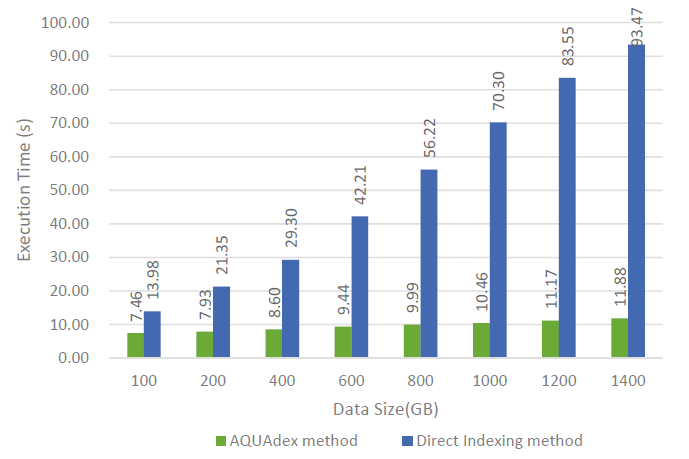 Conclusion & Future Work
AQUAdex, an spatial indexing and querying method of astronomy image files is presented.
Speed up the query up to 9X faster by partitioning the sky into pixels.
Adaptability
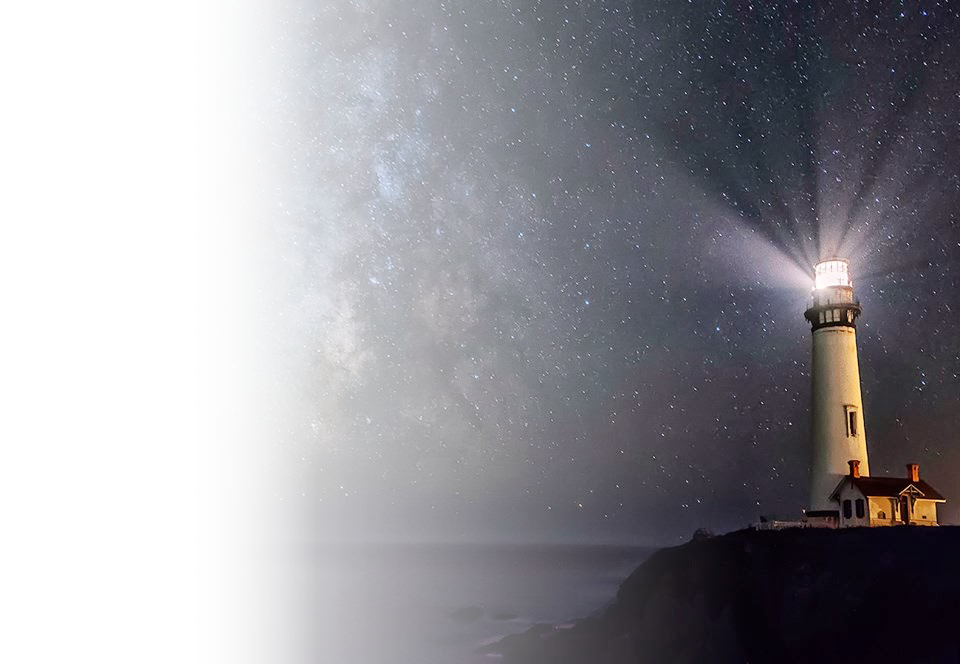 Thank you!
Feedback…
  - Astronomers ?
  - CS researchers ?
Zhi Hong  @ China-VO 2015
2015/11/18